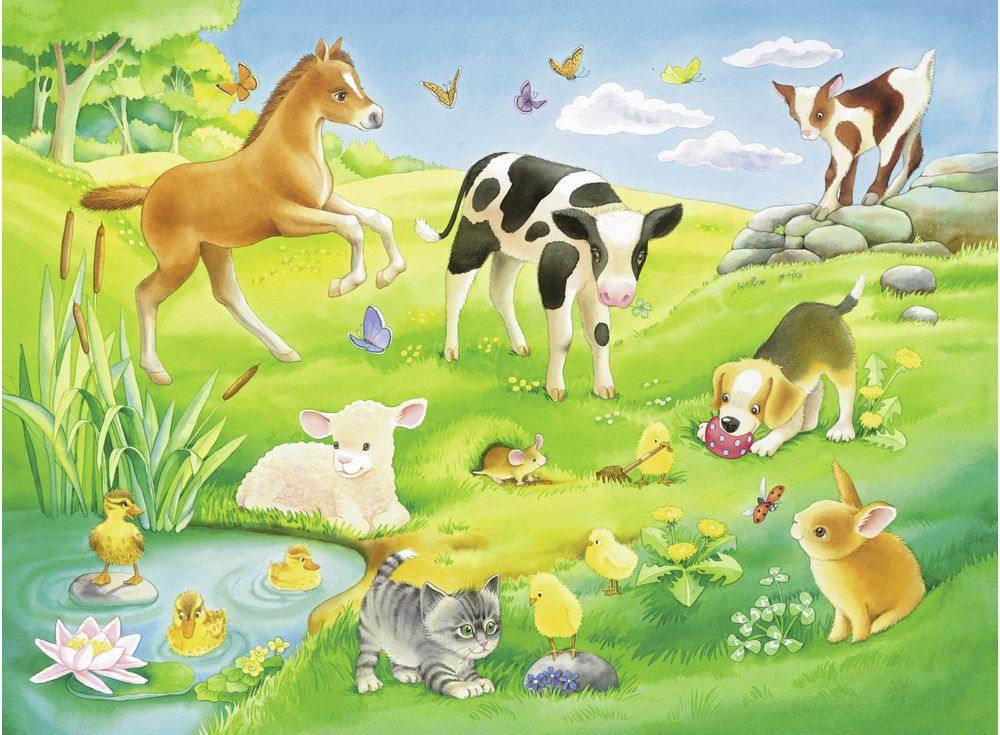 Домашние животные
подготовила: Екимова И.И.
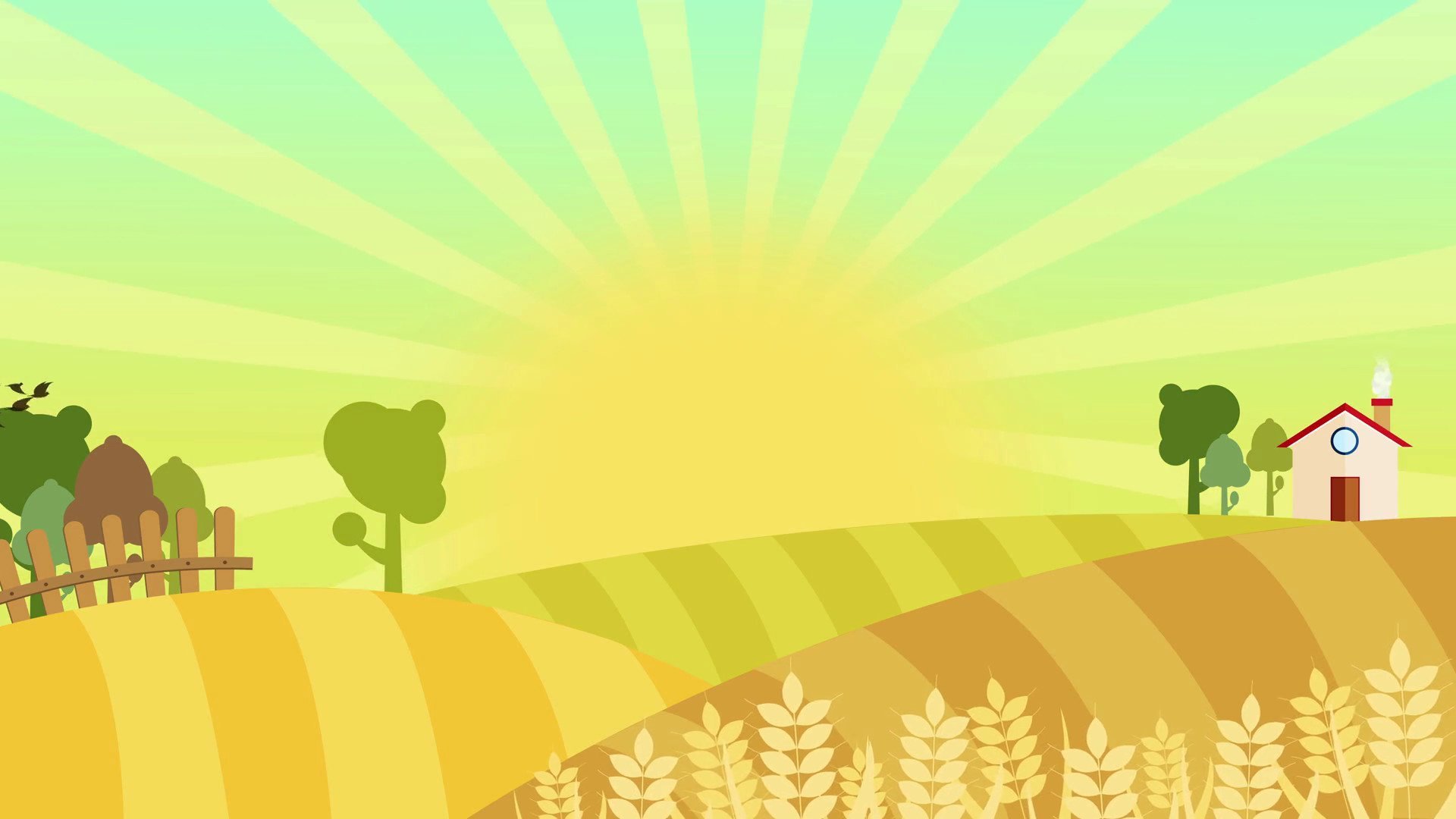 Уважаемые родители!   Помогите детям изучить тему : “Домашние  животные”. Начните с маленького приветствия.
Твоя умная головка
Будет думать много, ловко.
Ушки будут слушать,
Ротик четко говорить.
Ручки будут хлопать,
Ножки будут топать.
Спинка выпрямляется.
Мы  друг другу улыбаемся
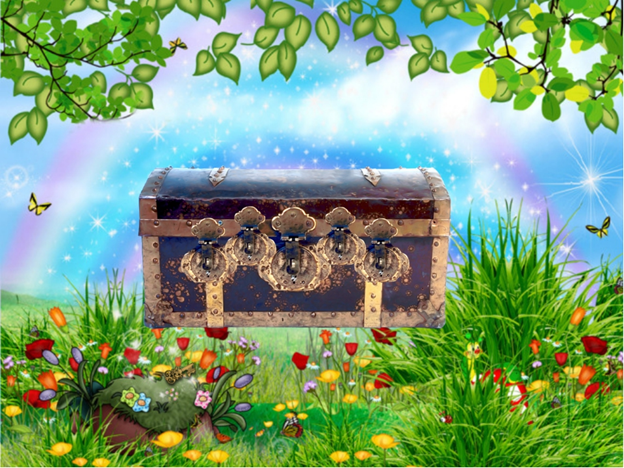 “Вот чудесный сундучок,
Тебе он будет, как дружок,
Очень хочется узнать,
И скорее поиграть.”
Давай откроем сундучок
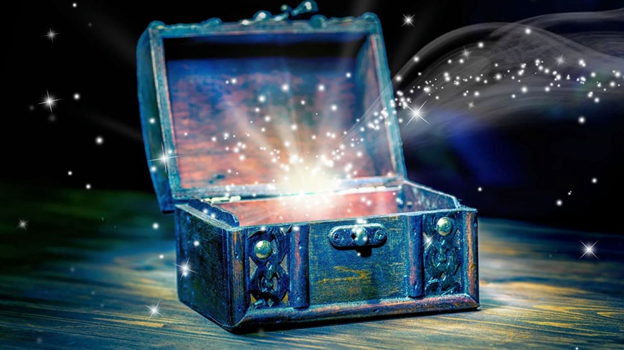 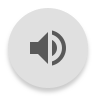 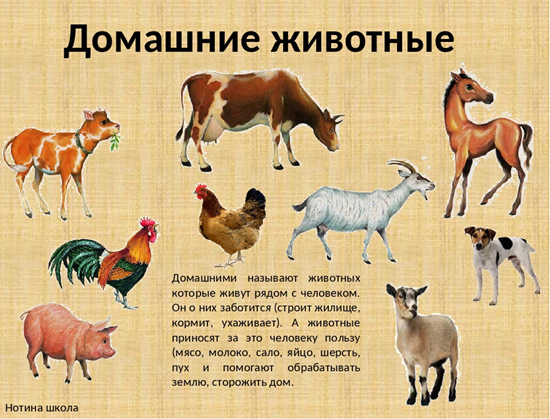 Посмотри, как много животных.
Повторите с ребенком названия домашних животных и почему эти животные называются домашними (живут рядом с человеком, приносят человеку пользу, а он ухаживает за ними)
Давай достанем   ещё одну картинку.
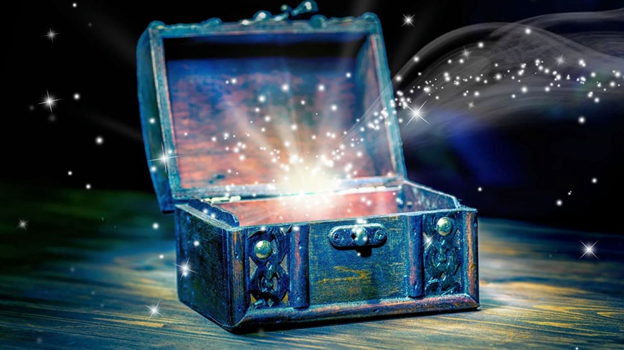 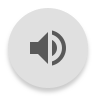 Упражнение «Назови ласково»: Назови ласково папу, маму и детеныша каждого домашнего животного. Кот — котик, кошка — кошечка, котенок — котеночек. 
Пес — ..., собака — ..., щенок — .... Бык — ..., корова — ..., теленок — .... козел — ..., коза — ..., козленок — .... Баран — ..., овца — ..., ягненок — ....
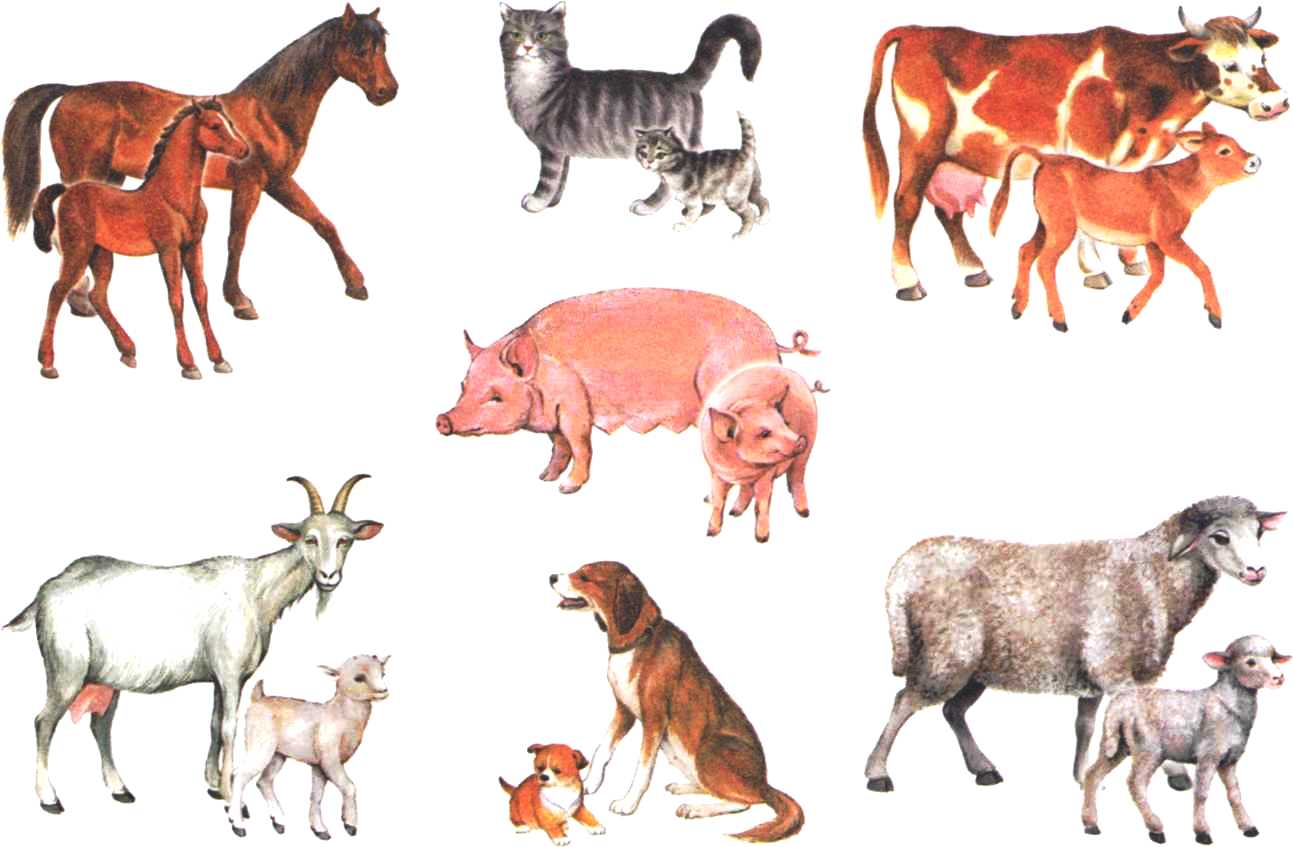 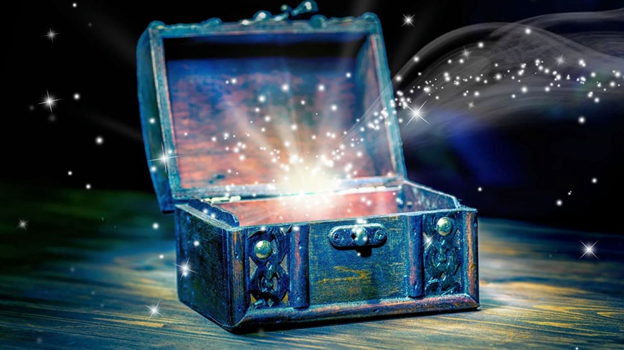 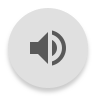 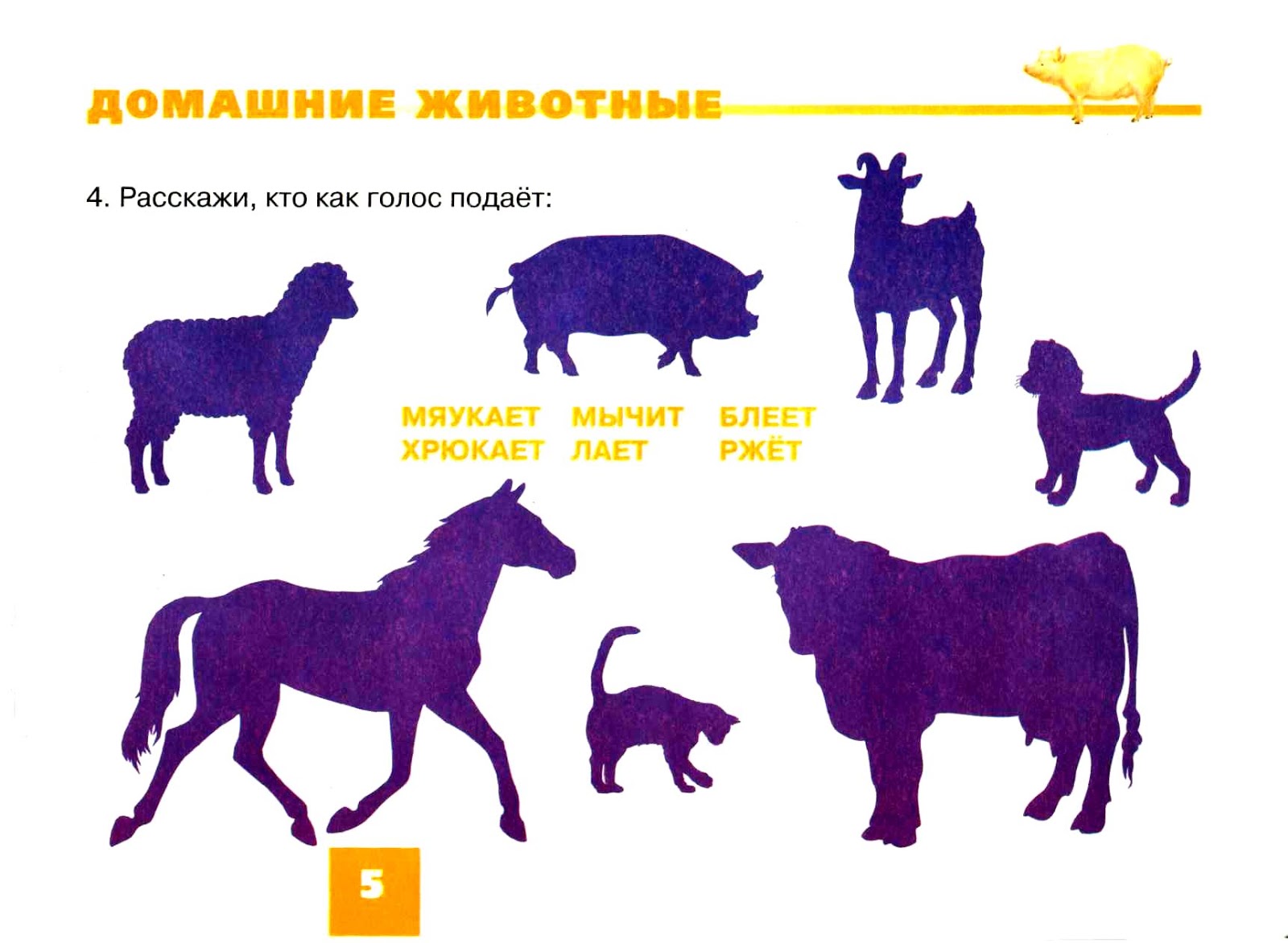 Упражнение «Кто как голос подает?»  :Закончи предложения. Корова — мычит.
Кошка — .... Собака — .... Лошадь — .... Свинья — ....
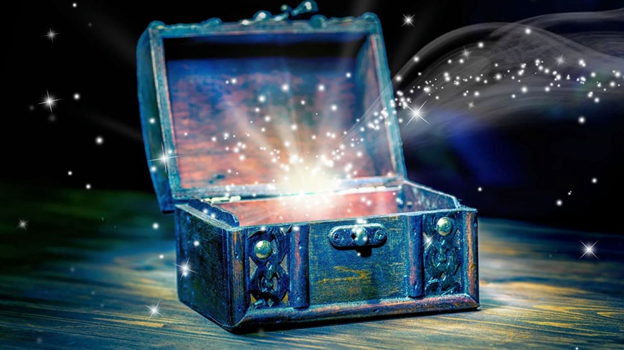 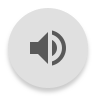 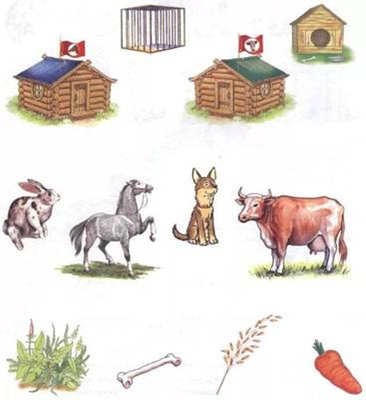 Расскажите  ребенку, как называются домики, которые человек построил для домашних
животных (для коров — коровник, для свиней — свинарник и т.д.).
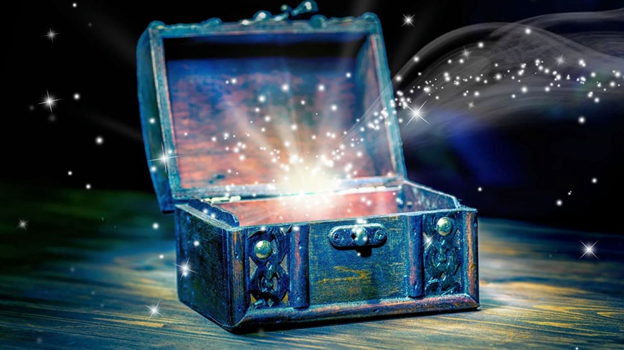 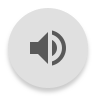 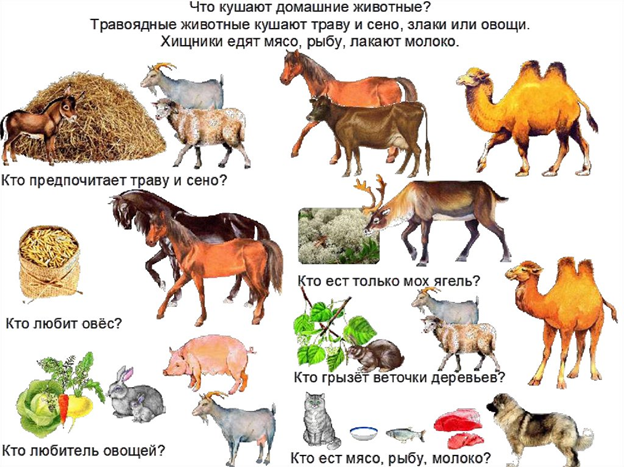 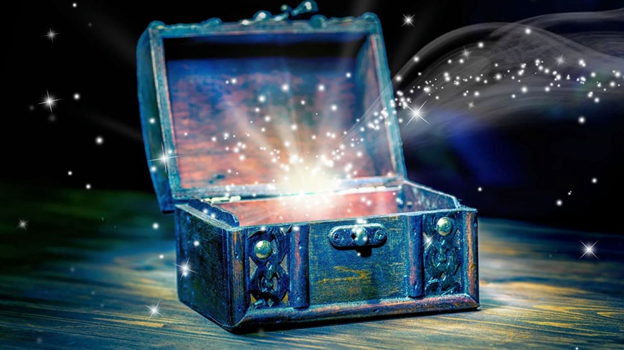 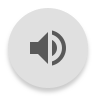 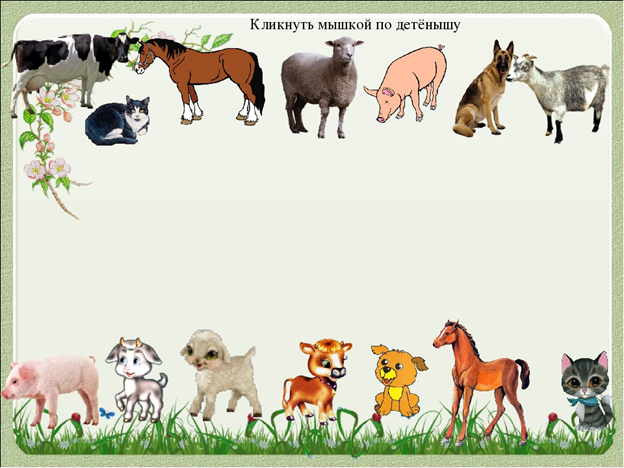 Смотри наши животные потеряли своих детёнышей , давай поможем их найти.
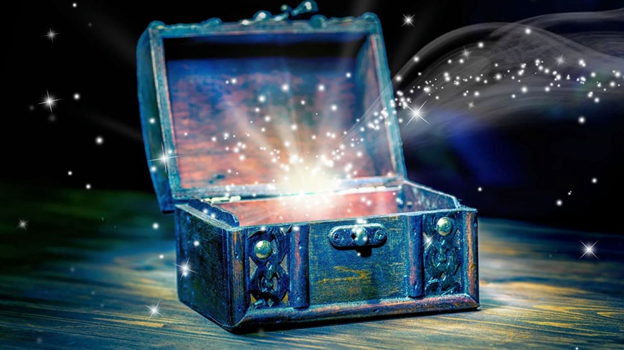 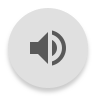 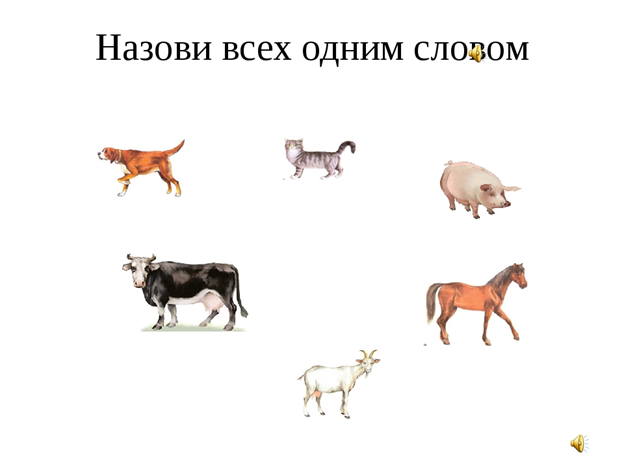 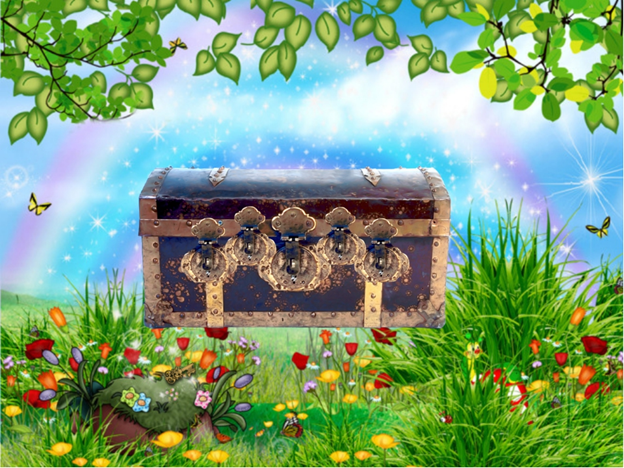 Сундучок наш закрывается
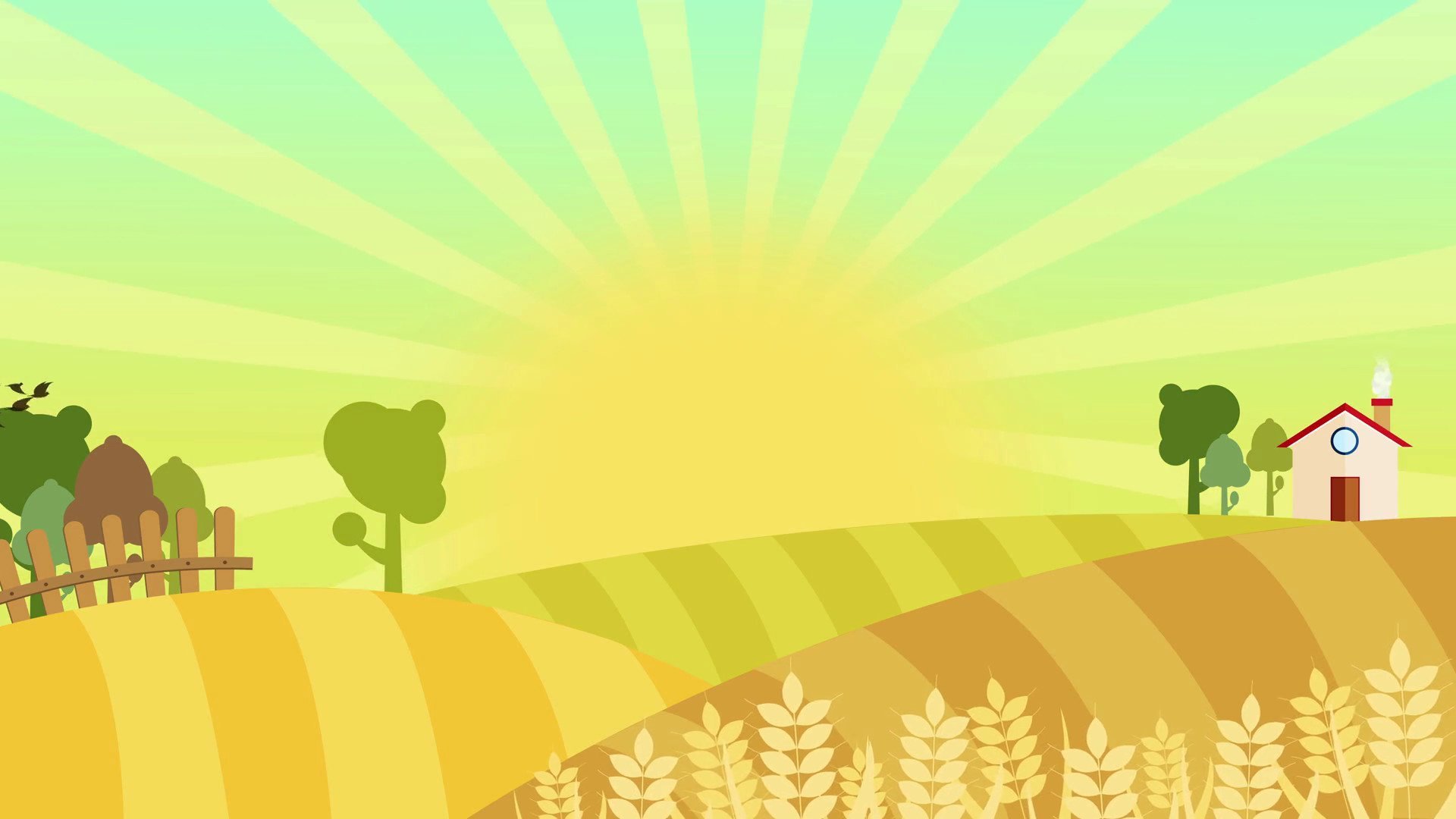 С какими животными мы с тобой познакомились?
А почему   мы животных называем  домашними